表面：汎用パターン
コーディネーター
NEWS
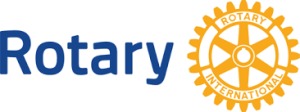 2022年4月号　No.1
発行：Region 1 & 2 & 3
ロータリーコーディネーター
ロータリー公共イメージコーディネーター
Region 1 & 2 & 3
年度終盤に向けての、目標（特に会員増強）の進捗状況が気になる時期となりました。仮に、現状、厳しくても、まだまだ、3か月あります。残された期間、どう、行動するのか？やれることは何なのか？ソフトバンクの孫正義さん風に「脳みそがちぎれる」位考えて、地区チームがベクトルを合わせ、スクラム組んで行動に移して行きましょう！！春爛漫です。スプリングに因んで、心弾むような、ワクワク感満載の第四四半期を祈念しています。
　ロータリー日本100年史の100人のロータリアン、お読みになりましたでしょうか？ロータリアンの中のロータリアンともいうべきロータリアンのお人となり、ロータリーに対する情熱、諸々のエピソードに触れ、これらの先人やそれぞれの地域、クラブでも、ロータリーを愛し活動された先人たちの歴史があって、私たちが、今、ロータリーを思う存分享受できる環境があるのだと感謝の気持ちで胸が熱くなってきました。日本の100人以外にも、ノーベル賞受賞者、各国財界人・文化人、35代ケネディ米大統領を含む多くの各国首脳など、一度は、お名前を聞いた方々もお出でなのは、皆さんご承知の通りです。正にロータリーは、人材の宝庫だとわかります。そんな方々と、例会で接点が持てたら、どんな会話をするのか。どんなロータリー談をお聞かせいただけるのか。などと考えてしまいました。現実の接点の中でも、尊敬してやまない素晴らしいロータリアンがたくさんお出でです。そんな皆様と同じ空間と時間を共有して交流や意見交換ができ、自己成長に繋げられるのもロータリークラブの大きな魅力です。自己成長から事業、業界の向上へ、ひいては社会の発展へと。それも、クラブ、地域、地区、国を超えての接点です。胸襟を開いて、自ら行動すると大きなチャンス、気付き、学びがあります。様々な機会を捉えて、交流しないのは勿体ないし、将来の行くべき道と目指すべき人とモデリングしないのは勿体ないと素直に思うと同時に、これらの方々や接点からの交流はロータリークラブでの宝物だと感じています。そんな魅力を享受している私たちが、それぞれが感じるロータリーの魅力をそれぞれのことばで、熱く、どんな環境であれ、他人任せにしないで数多の方々にもっともっと熱心に話していければ、、いや、話さないといけない！と感じています。
　さて、国立社会保障・人口問題研究所による2045年の推計人口を見ると、
全国　　2015年　127.094.745人　　2045年　106.421.185人　（83.7％）
秋田県　2015年　　1.023.119人　　2045年　　　601.649人　（58.8％）最大減少県
地方においては、人と同じく、本社の県外流出が起きているとの話も聞きます。人口が減るということは、入会対象者の数にも、企業数にも大きな影響が出ると容易に想像できます。今、外的環境がコロナで厳しいのですが、今後、コロナが収束しても、人口問題、後継者問題、企業数問題で、私たちに更なる厳しさが襲ってきます。これからの外的環境はいつか戻るではなく、厳しくなる一方と退路を断って、今まで以上に皆で、もっともっと真剣に増強に向き合うそんな時だとこのコロナが教えてくれたのかも知れません。
　国際協議会でジェニファー・ジョーンズＲＩ会長エレクトより2022-23年度RIテーマ「イマジン　ロータリー」が発表され、次年度の動きも活発化して、現・次年度とがリレーゾンに入ってきました。今年度のソフトランディングでしょうか。しかし、トップスピードでのバトンリレーが理想です。
　さぁ、年度末まで良いイメージをしながら、勿論「目標達成」のシーンをはっきりとビジュアライズして、目標達成の為に、それぞれが感じるロータリーの魅力を、「ロータリークラブにいることで、素晴らしい経験を、素晴らしい仲間を、素晴らしい思い出を、素晴らしい学びを　得たこと」　そんなロータリーの魅力を是非、ご自身のことばで熱く数多の皆さまに、また、新会員へも語りましょう。
　増強は、高邁なロータリー思想の継承と私たちが享受している素晴らしい環境を次世代に生成発展させ伝え残す最も大切な基本中の基本だと考えます。
「やらなかったのか？物理的にできなかったのか？」自問自答しながら。さぁ行動だ！

第1地域　ロータリーコーディネーター補佐　石黒　秀司（郡山RC)
表面：汎用パターン
コーディネーター
NEWS
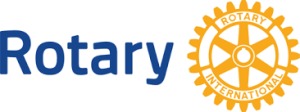 2022年4月号　No.2
発行：Region 1 & 2 & 3
ロータリーコーディネーター
ロータリー公共イメージコーディネーター
Region 1 & 2 & 3
就任前にエバンストンで研修がありました。財団のセッションは当然ですが、同行したRC, RPICと共に毎日合同セッションがありました。即ち国際ロータリーは財団と共にチームでロータリーを推進することを目指していることに、６月末の任期終了を前に強く頷いています。今日は財団に拘った５年余りを三つの質問形式でお答えする事に致します。
＜第１の問＞：「ロータリー財団と申しますと『寄付ですか』と返ってきます。」　何故そんなイメージが出来上がったのでしょうか。
＜私の答え＞：ロータリー財団は、より良い世界を築こうというビジョンを共有する財団支援者の方々からの自発的な寄付のみによって支えられています。この「自発的な寄付のみ」という部分について、「積極的に」とは書いていないから自分から特別な感情が生まれない限りは寄付をしないでも大丈夫だと考える人が、我が日本には多いことがわかりました。そのため、寄付をお願いすると「また寄付の話だ」と感じる会員が多いような印象がありました。
＜第２の問＞：PHS (ポール・ハリス・ソサエティー) に入会するにはどうするの。
＜私の答え＞：My ROTARYから簡単に入会できます。一つアドバイスですが、多くのPHS会員が、次年度以降の寄付を忘れてしまうことがあります。そこで私も忘れ易いので自動定期寄付を利用しています。この場合、日本円での寄付になりますので毎月変わるロータリーレートにご注意下さい。そのロータリー年度に該当の寄付が１，０００ドル以上であれば良いのです。この自動定期寄付は（毎年・毎四半期・毎月）と自由に設定できます。ユニセフのマンスリーサポートは毎日１００円からでした。PHSは毎日３００円程度で「世界で良いことをしよう」と始められたロータリー財団を通じて、世界各地でサポートを待ち望んでいる人々への支援が出来るのです。
＜第３の問＞：ファンドレイジング（寄付推進）は何故難しいのか。
＜私の答え＞：例えば、年次基金（シェア）への寄付は地区の３年後の活動資金になるので、少ないと３年後の財源が少なくなります。地区の活動を十分に支えるためにも寄付推進は大切なことですが、クラブにとっては地区の資金の状況を直接実感することがあまり多くなく、この辺のバランスを取る重要性を感じた２年９ヶ月でした。補助金活動やDDFの寄贈など、地区から会員のみなさんへ情報を伝える際に、さらにわかりやすい伝達を心がけていただくことも、寄付推進の成功につながる一つと思います。
最後に毎年、日本の「年次基金寄付ゼロクラブ０」を達成し、継続できましたことを心から感謝御礼申し上げます。今年度も残すところ３ヶ月と少しです。今年もお願いします。
４月２３～２４日PHS認証式が札幌市で開催されます。札幌でお会いしましょう。
　　　　　　　
第1地域　ＲＲＦＣ　羽部　大仁（札幌幌南RC）